Forensic AnthropologyWhat We Learn From Bones
Miss Jones
2015
BONE BASICS
The Human Skeleton
Adults Have 206 Bones
Babies Have 450 Bones
Bones fuse as we develop
Axial Skeleton
Skull, vertebral column, 
and rib cage
Appendicular Skeleton
Pelvis, arms, legs, ect…
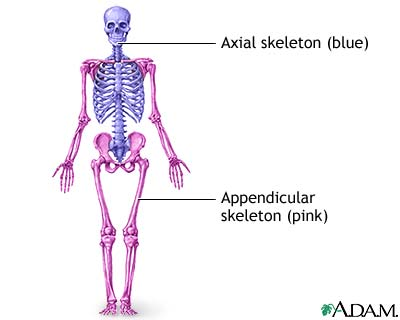 Major Bones of Body
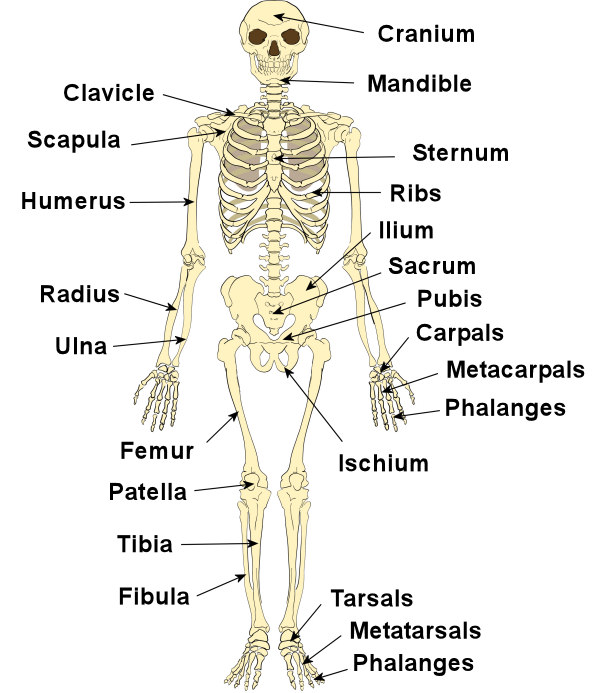 KNOW BONES ON DIAGRAM
Name, location, spelling
Sacrum
At end of vertebral column
Coccyx at end = tail bone
Pelvis =
Ileum
Ishium
Pubis (pubic bones)
Development of Bone
Osteoblast cells (osteocytes)—specialize cells where bones originate.
Skeleton starts out as cartilage
Ossification—osteoblast cells (osteocytes) migrate to the center of cartilage areas and deposit minerals such as CALCIUM PHOSHATE that give bone strength and rigidity.
Starts to turn to bone after a few weeks of in utero development
At 8 weeks a skeleton is visible with x-ray
Process continues throughout lifetime.
Life Cycle of Bone- bone is deposited, breaks down, and is replaced
Osteoclasts—the 2nd type of bone cell, specialized to dissolve bone 
Osteoblasts – replace bone that is destroyed by osteoclasts
Interesting Fact
The skeleton has completely replaced itself every 10 yrs
COMPARE AND CONTRAST
Osteoblasts (osteocytes) and Osteoclasts
Structure of Long Bones
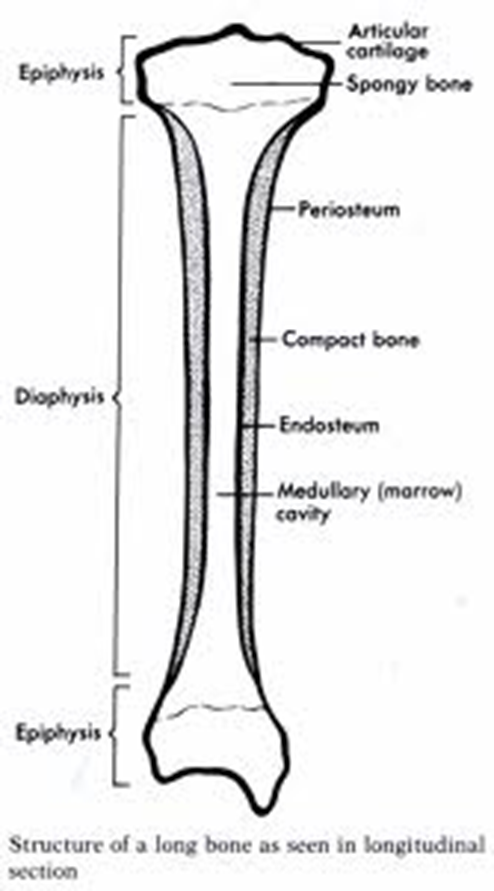 Periosteum
Protective membrane or covering
Contains blood vessels and nerves
keeps bones moist
Aids in recovery from injury
Epiphysis- 
the ends of the bone
Epipyseal (growth) plates located here
Cartilaginous areas
Close during stages of life a filled with bone
Diaphysis- 
the shaft or long middle portion of bone
Spongy Bone
NOT ACTUALLY SPONGY
More porous, located  in/on epiphysis
Compact Bone
Stronger bone of diaphysis
Contains cavity
Medullary cavity
Contains bone marrow
Where blood cells are produced
RECALL AND SHARE
PERIOSTEUM
EPIPHYSIS
DIAPHYSIS
SPONGY BONE
COMPACT BONE
MEDULLARY CAVITY
What Protects the Ends of Bones?
Articular cartilage—wraps the ends of bones for protection and prevents scraping
Think chicken wing
Does not regenerate
Age
Injury
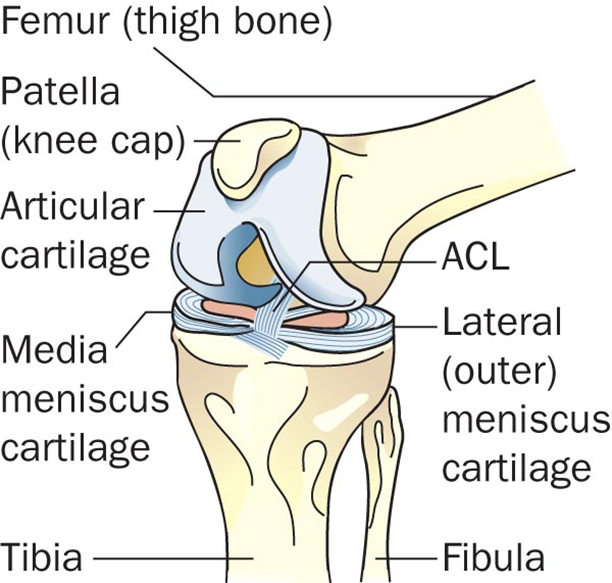 What Connects Bones?
ligaments—bands of connective tissues that connect two or more bones together
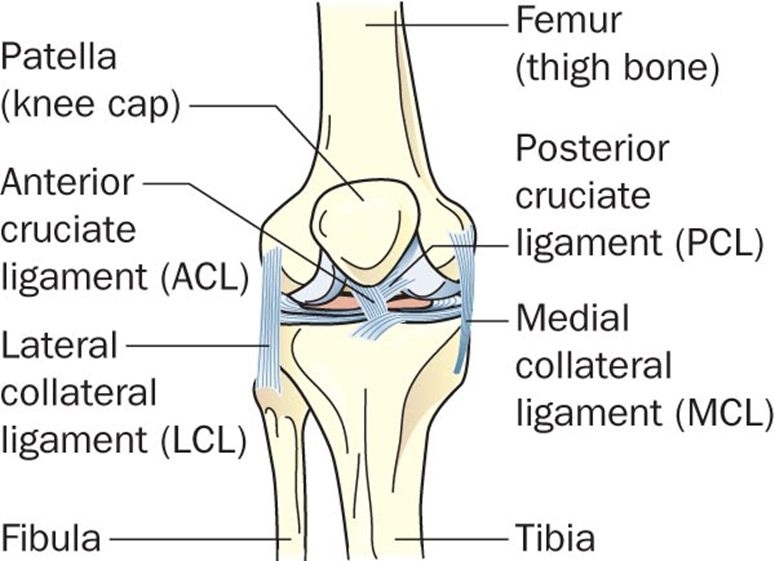 How Do Bones Move?
Muscles attach to Bones to cause movement
tendons—connect muscle to bone
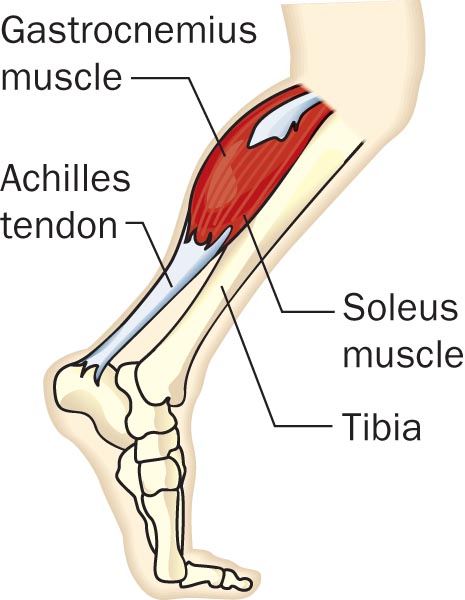 Time to Process
Describe the role of cartilage (articular), ligaments, and tendons in the skeletal system
Forensic Anthropology
Studies the identifying characteristics of the remains of an individual
SKELETON
So what can a skeleton tells us?
Sex
Height
Race/Ethnicity
Physical Health and/or History of Disease
Identification
Dental Records
Mitochondrial DNA
What Happened?
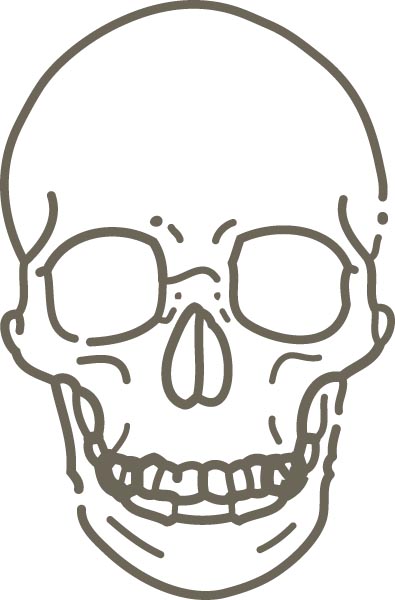 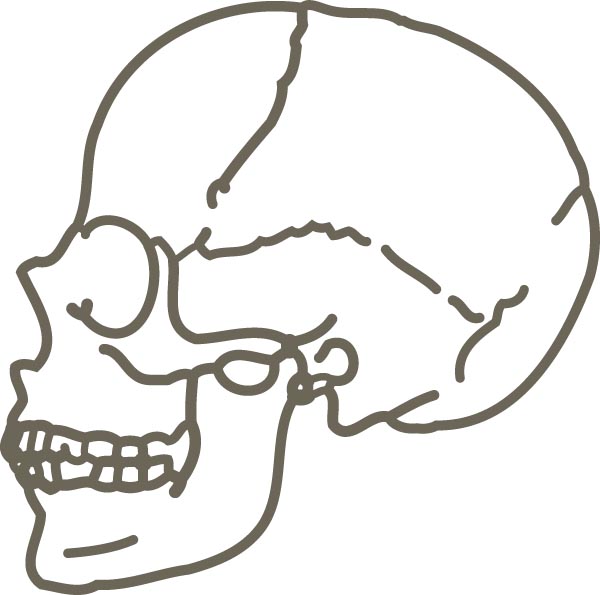 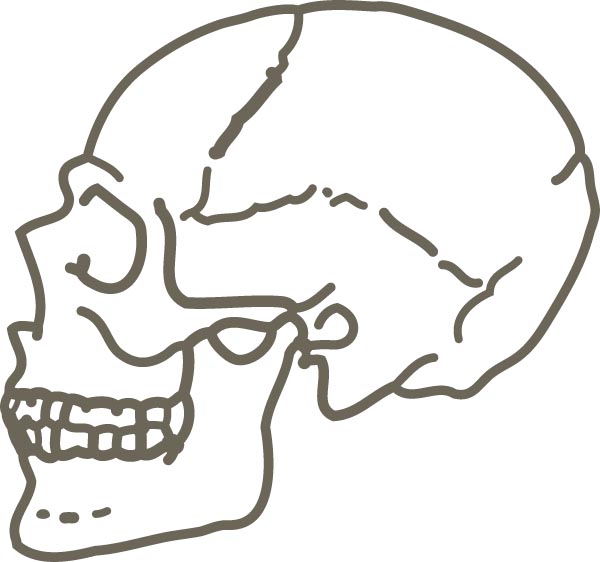 Distinguishing Males From FemalesOVERALL SKELETON
Female Skeleton
Smoother
 Less “knobby”

Male Skeleton
Thicker
Rougher
Quite Bumpy (why?)
Male hormones = more muscle development
Surface of bone where tendons attach is thicker
Sex DeterminationSKULL
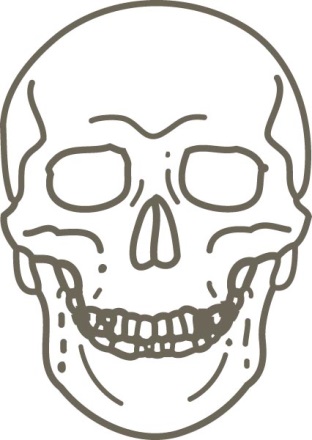 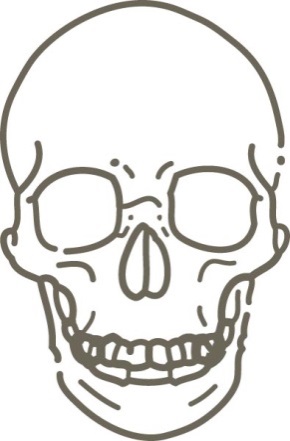 Sex DeterminationSKULL
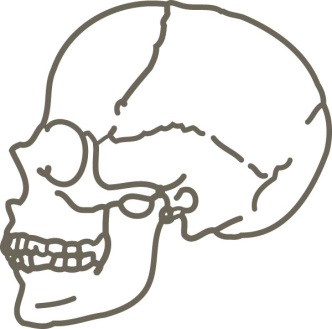 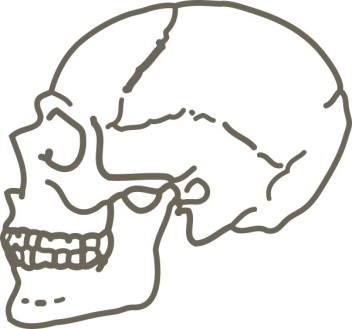 Sex DeterminationSKULL
Is the female skull smoother than the male’s? 
Which frontal bone is lower and sloping? 
Are the male’s eye orbits more circular? 
Which jaw is more square, with an angle that is closer to 90o?
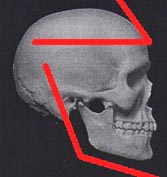 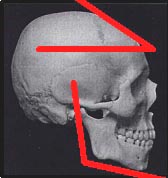 Sex DeterminationPELVIS
An easy method to determine gender 
The surface of a woman’s pelvis can be scarred from pregnancy/child bearing
The sub pubic angle of the female pelvis is greater than 90o; the male’s, less 






Pelvic cavity
Male heart shape, usually sacrum and coccyx visible
Female oval, usually only coccyx visible
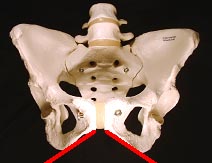 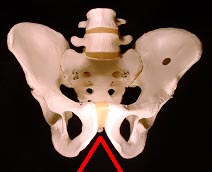 Sex DeterminationFEMUR
The male femur is thicker and joins the pelvis at a straighter angle than the female femur
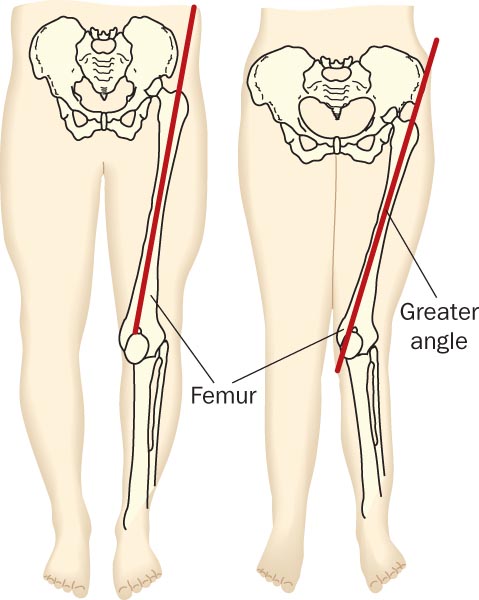 Age DeterminationSKULL
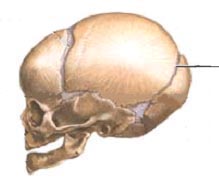 LAMBOIDAL SUTURE
Begins closing at age 21
Accelerates at age 26
Closed age 30

SAGITAL SUTURE
Closes by about age 32


CORONAL SUTURE
Closed at about age 50
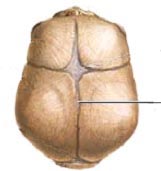 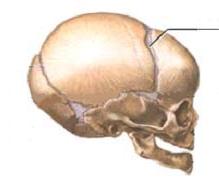 Age DeterminationLONG BONES
At birth—450+ bones in the skeleton
Adults— 206 bones
Epiphysis line—appears where cartilage is replaced by bone
When the cartilage is fully replaced,the line is no longer visible
This information can be used to approximate a skeleton’s age
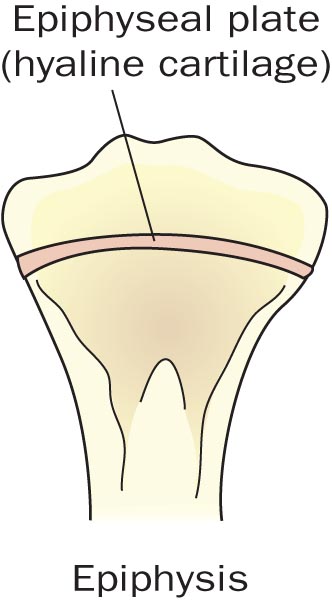 Height Determination
Measurements of LONG BONES like the humerus and femur can be used to calculate a persons height
Involves calculations
Example
2.10 x (length of femur in cm) + 72.22 cm = height of person in cm.
+ or – 3.91 cm (about an 1 ½ inches)
Race DeterminationRace can  be very hard to determine.  WHY?
Shape of eye orbits
Caucasoid = rounded, somewhat square
Negroid = rectangular
Mongoloid = rounded, somewhat circular
Nasal Spine
Caucasoid = prominent spine
Negroid = very small spine
Mongoloid = somewhat prominent spine
Nasal Index
Caucasoid = <.48
Negroid = >.53
Mongoloid = .48-.53
Prognathism
Caucasoid = straight
Negroid = prognathic
Mongoloid = variable
Femur
Caucasoid =  fingers fit under curvature
Negroid =  fingers do not fit under curvature
Mongoloid = fingers fit under curvature
Identification
Dental records
Height
Right vs Left Handed
Facial Reconstruction
DNA and Identification
Bone contains little nuclear DNA but it does contain mitochondrial DNA 
Nuclear DNA degenerates before mitochondrial DNA
Mitochondrial DNA is inherited only from the mother
Compare results with living relatives on the mother’s side of the family
Right vs Left Handed
Bones are usually more developed on the side that is used most
why?
Sometimes there may also be more deterioration.
History of Disease / Prior Surgeries
Scoliosis
Osteoporosis
Arthritis
Surgeries
Rods, plates ect..
Have id number
Skeletal Trauma / Cause of Death
Sharp Force Weapons, Blunt Force Trauma, Gunshots
All make distinct fracture patterns
Blunt force generally more widespread fractures and greater damage to bone than sharp objects